AI on ChipLab2
Convolutional Neuron Network - LeNet-5
2021/03/03
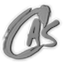 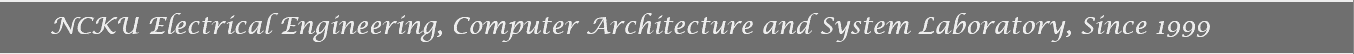 Outlines
Transfer Learning
Advanced Topics
Convolutional Neuron Network
Lab: Implement LeNet-5 in Keras
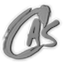 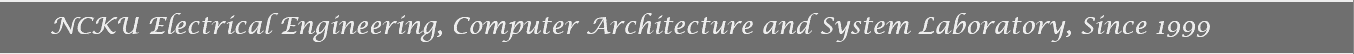 Transfer Learning
Transfer Learning
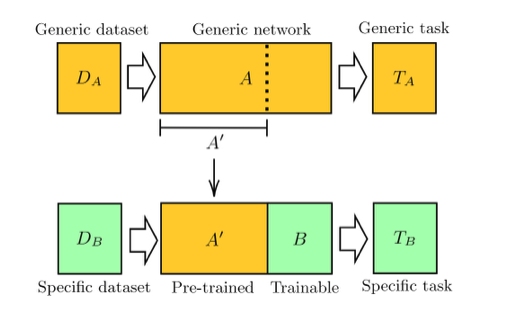 Transfer Learning Practice
https://blog.gtwang.org/programming/keras-resnet-50-pre-trained-model-build-dogs-cats-image-classification-system/
Pretrained model: ResNet50
Specific dataset: dogs, cats
Advanced Topics in ML
Training Algorithm
Basic Concept and Terminology
Batch, epoch, plateau, saddle point, local minimum
Overfitting
Backpropagation
Advance skills
Optimizers: Adam, RMSprop, Adagrad
Dropout, Batch Normalization, Regularization
Callback function, momentum
Reinforce Learning
Common Neural Network Models
Classifier
LeNet5, VGG, ResNet, AlexNet…
Object detection
YOLO, RCNN, CornerNet…
Audio
RNN, LSTM…
Learning Materials
Machine Learning - Hung-yi Lee
https://www.youtube.com/watch?v=CXgbekl66jc&list=PLJV_el3uVTsPy9oCRY30oBPNLCo89yu49
Andrew Ng
https://www.youtube.com/watch?v=ArPaAX_PhIs&list=PLkDaE6sCZn6Gl29AoE31iwdVwSG-KnDzF
Convolutional Neuron Network
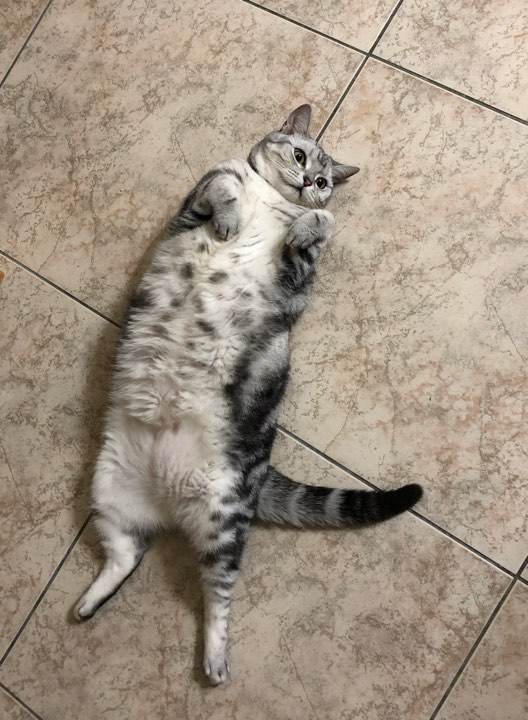 CNN
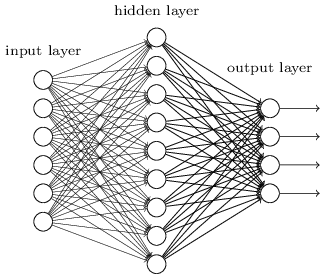 convolution
pooling
a new image
convolution
Fully Connected
Feedforward network
pooling
can repeat many times
Flatten
Lab: Implement LeNet-5 in Keras
Hands-Writing Recognition
LeNet - 5
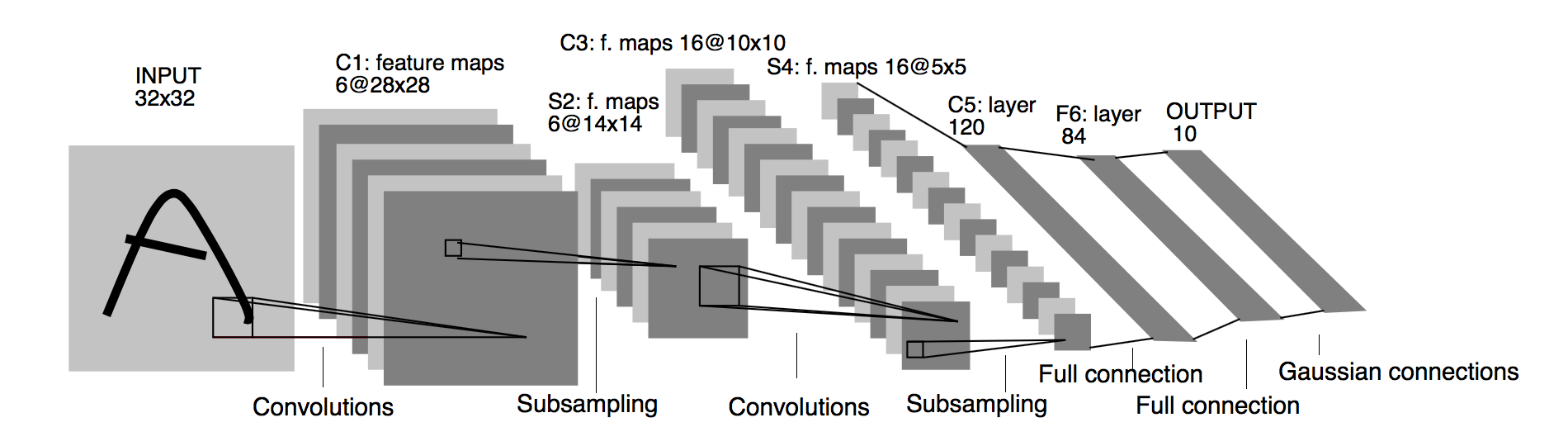 MNIST datasets
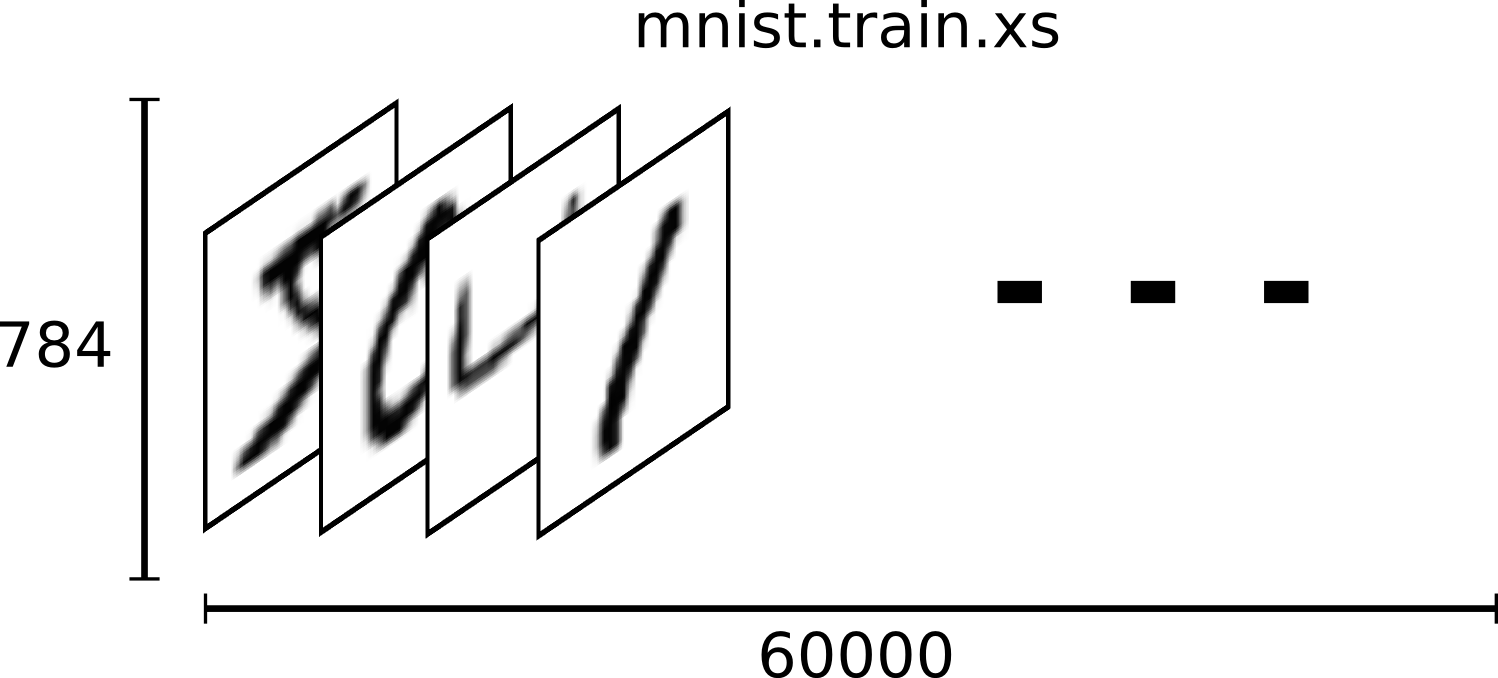 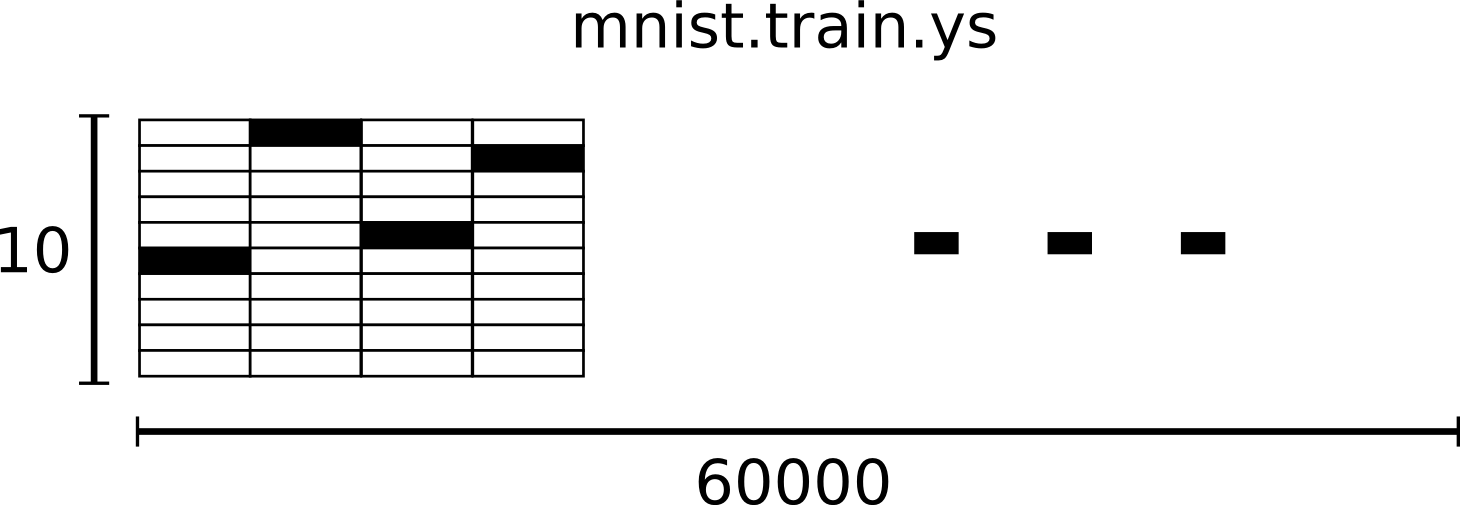 LeNet-5 layer1
Convolution Layer
filter_size: 5 * 5
num of filters: 6
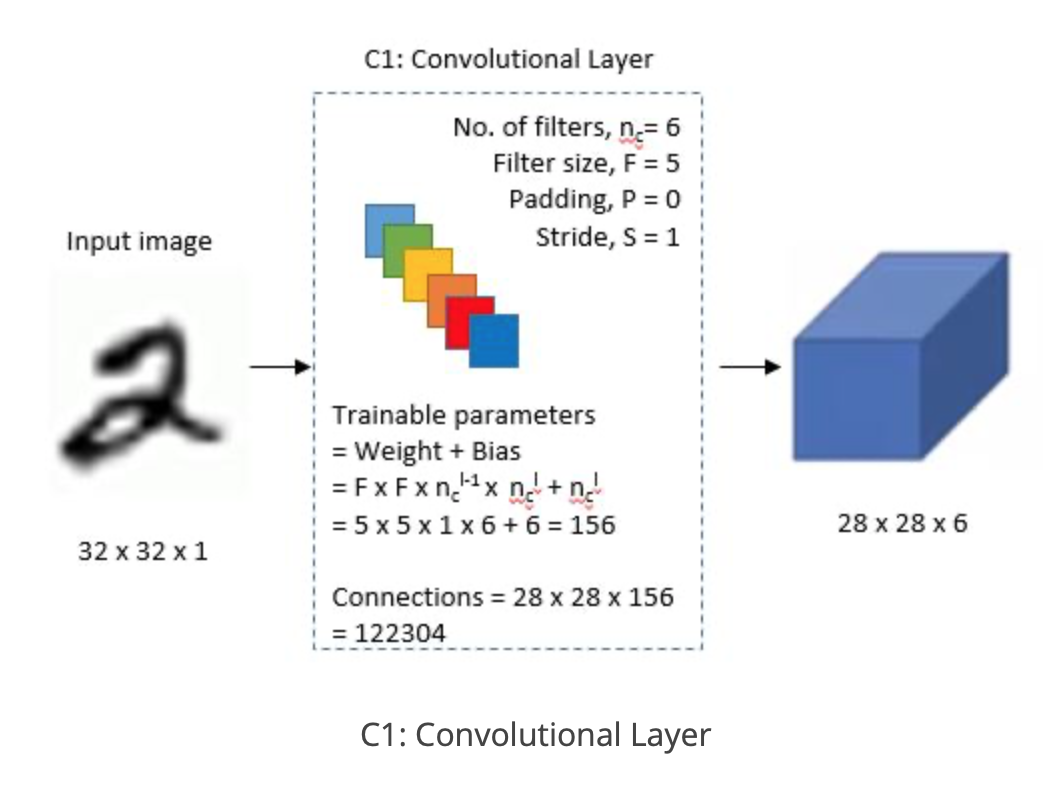 LeNet-5 layer2
Average Pooling
filter_size: 2 * 2
num of filters: 6
stride: 2
output: 14 * 14 * 6
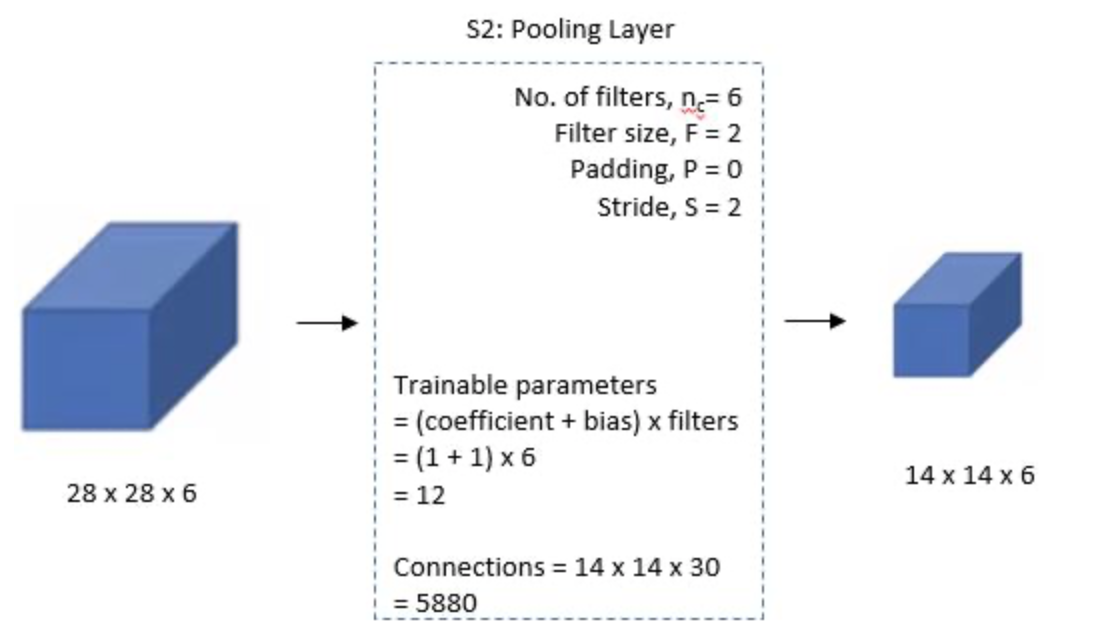 LeNet-5 - Layer3
Convolution Layer
filter_size: 5 * 5
num of filters: 16
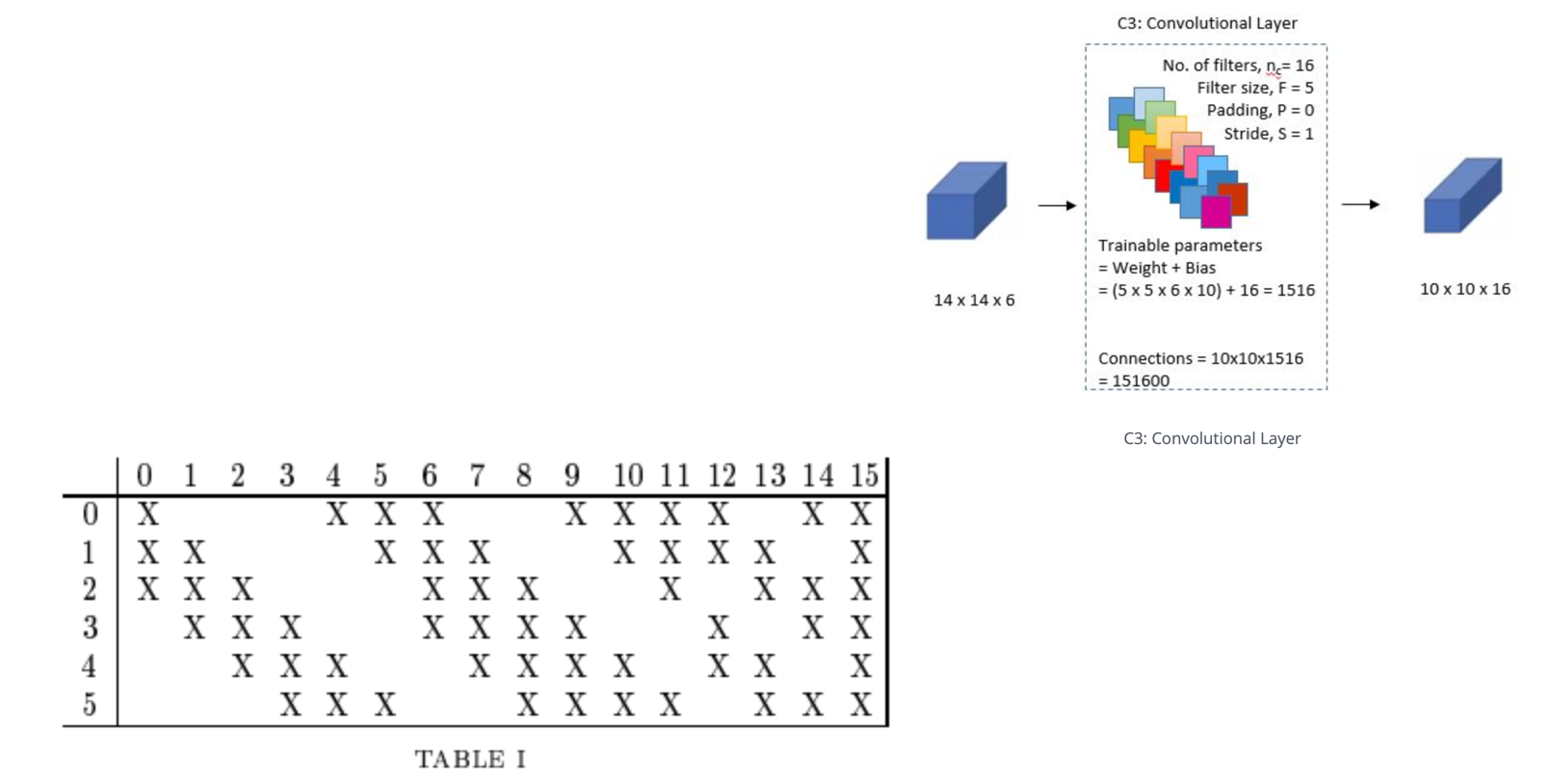 LeNet-5 - Layer4
Average Pooling Layer
filter_size: 2 * 2
num of filters: 16
stride: 2
output: 5 * 5 * 16
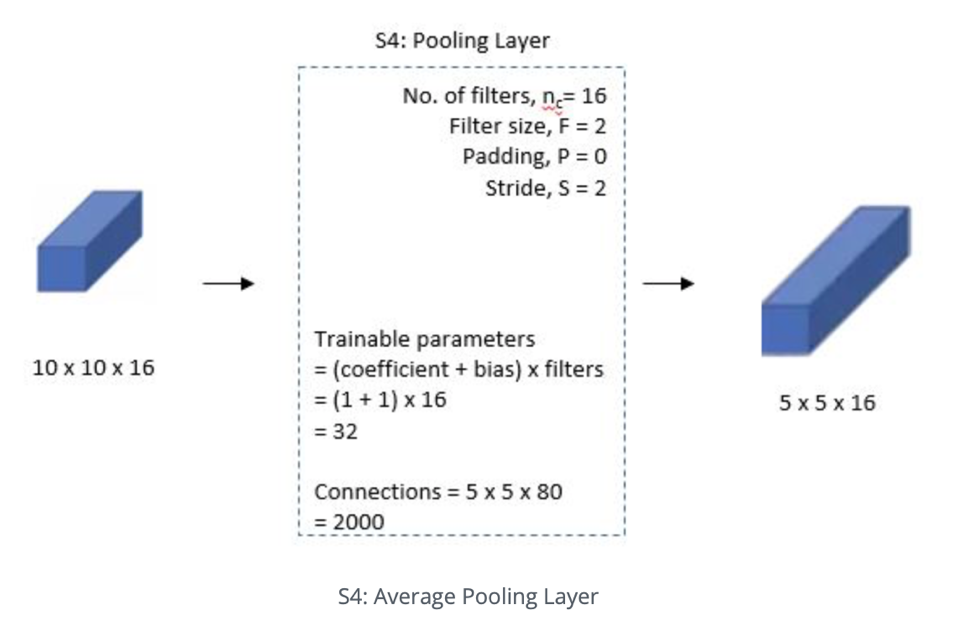 LeNet-5 - Layer5
Fully Connected Layer
filter_size: 5*5
num of filters: 120
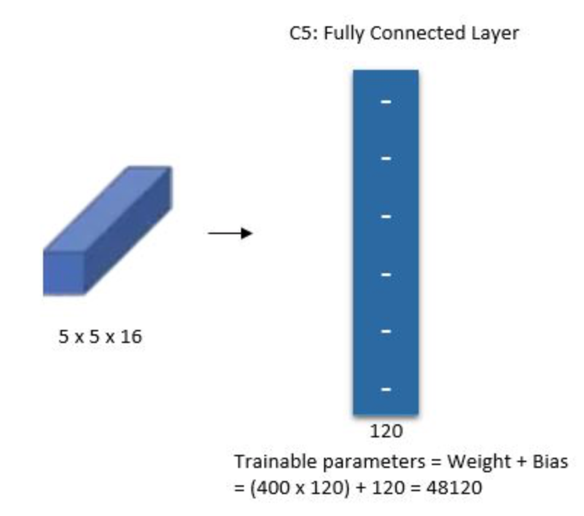 LeNet-5 - Layer6
Fully Connected Layer
num of neorons - 84
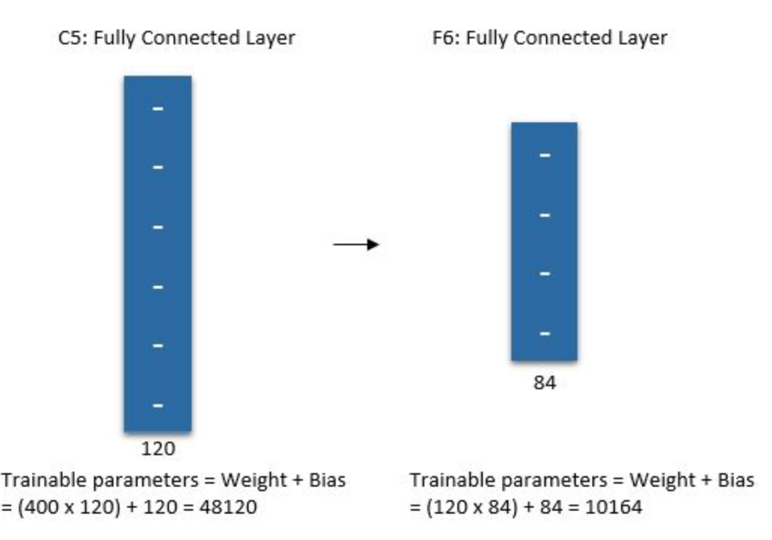 LeNet-5 - Output Layer
Fully Connected Softmax Layer
num of Output - 10
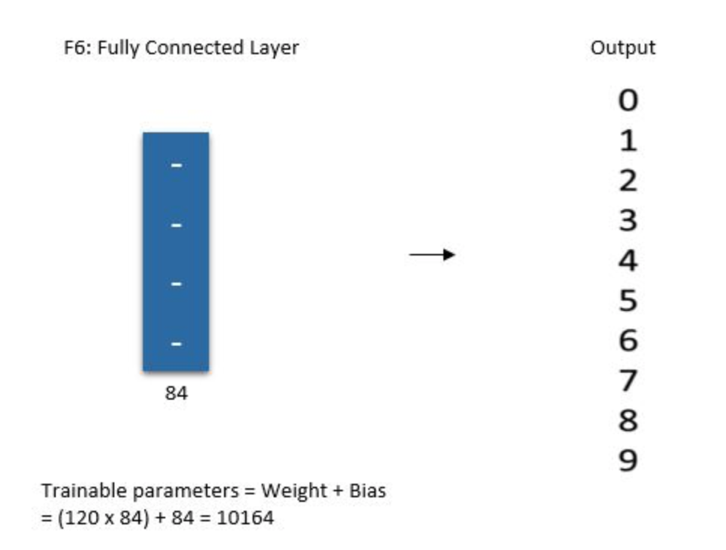 LeNet-5 Network
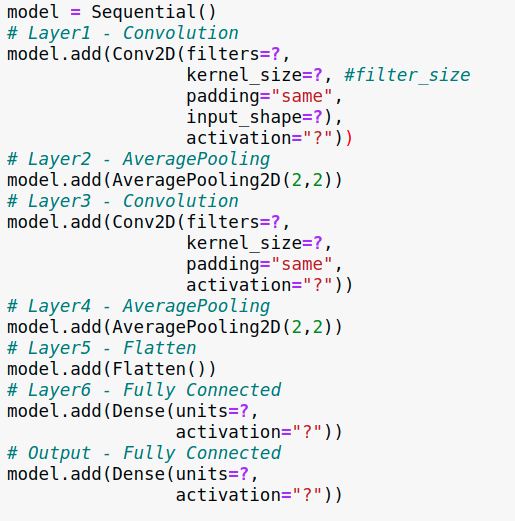 You can go to course website to download source code
Utilizing GPU
Export Cuda Library
You can add the command below into .bashrc

Check GPU availability



Disable GPU
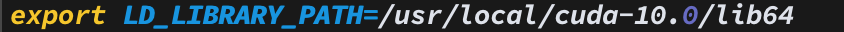 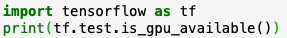 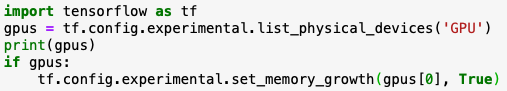 method 2
method 1
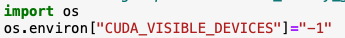 Thank You for your listening
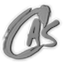 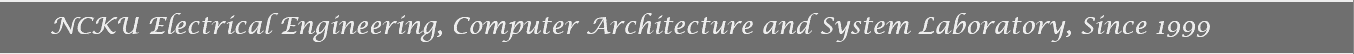